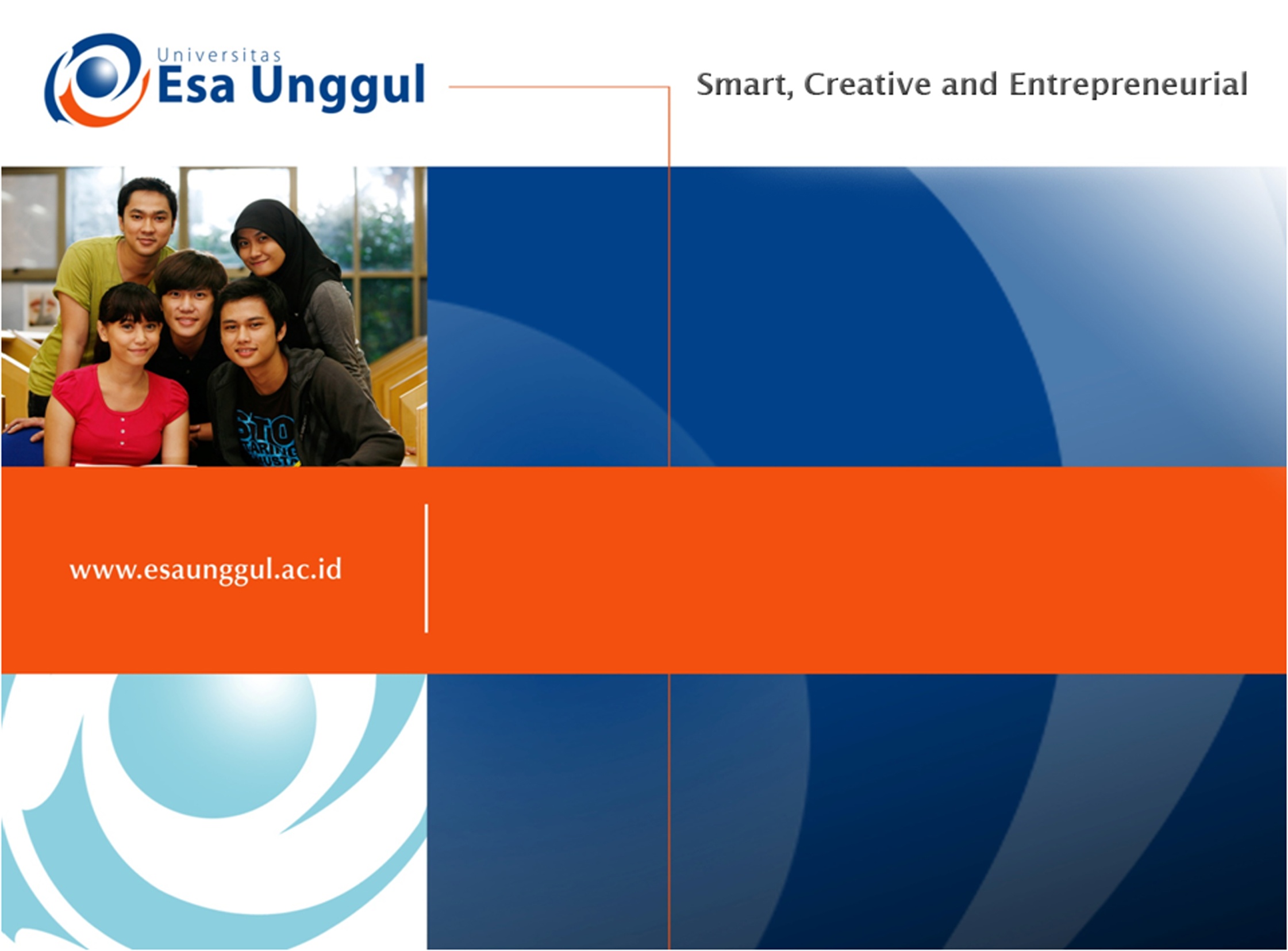 INTRODUCTION TO LINGUISTICS
SESSION 10
RIKA MUTIARA, S.Pd., M.Hum.
PENDIDIKAN BAHASA INGGRIS, FKIP
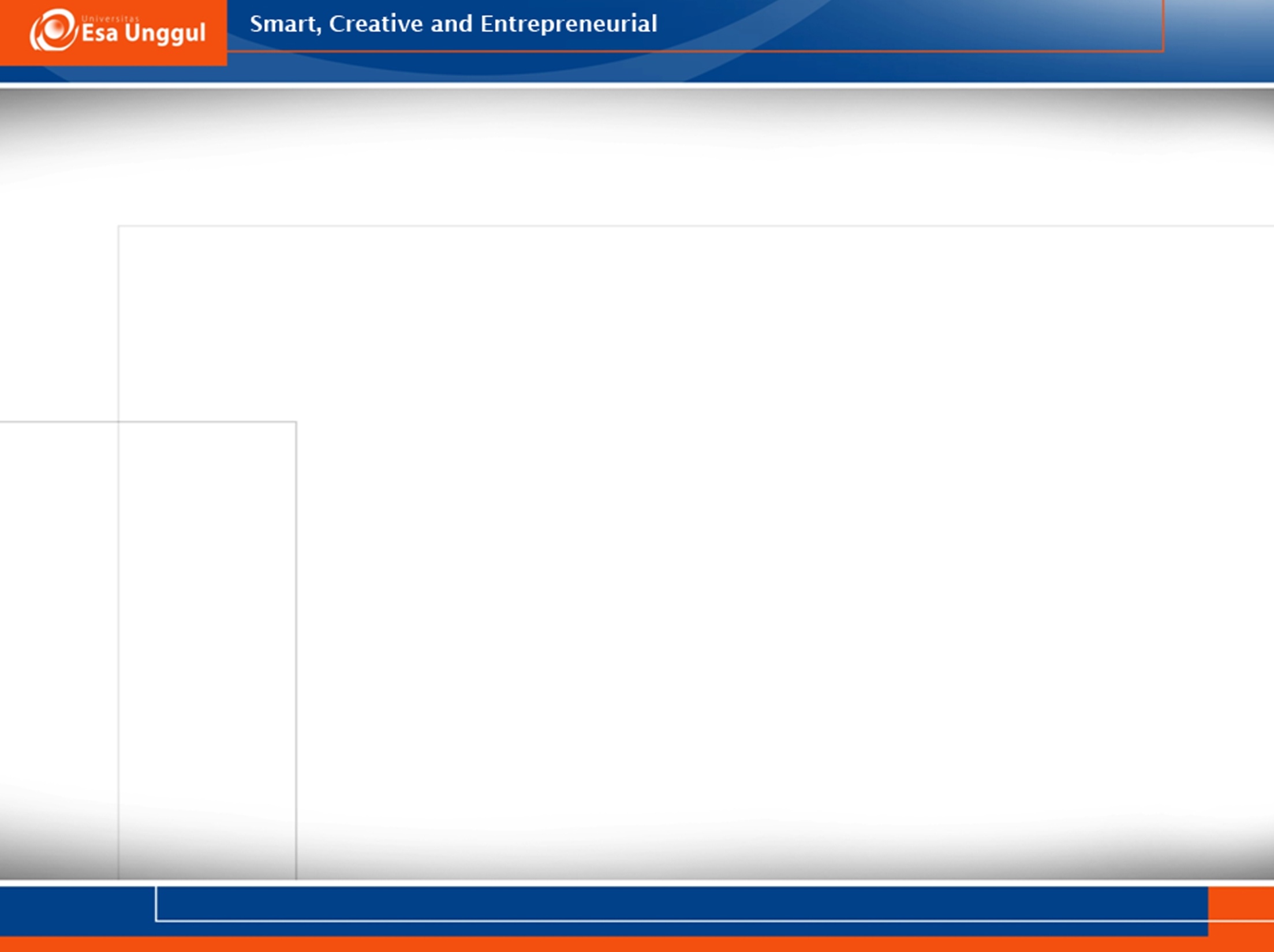 Language shift and maintenance
Language maintenance: the continuing use of a language in the face of competition from a regionally and socially more powerful language. 
Language shift: the replacement of one language by another as the primary means of communication and socialisation within a community.
Minority language and dominant language.
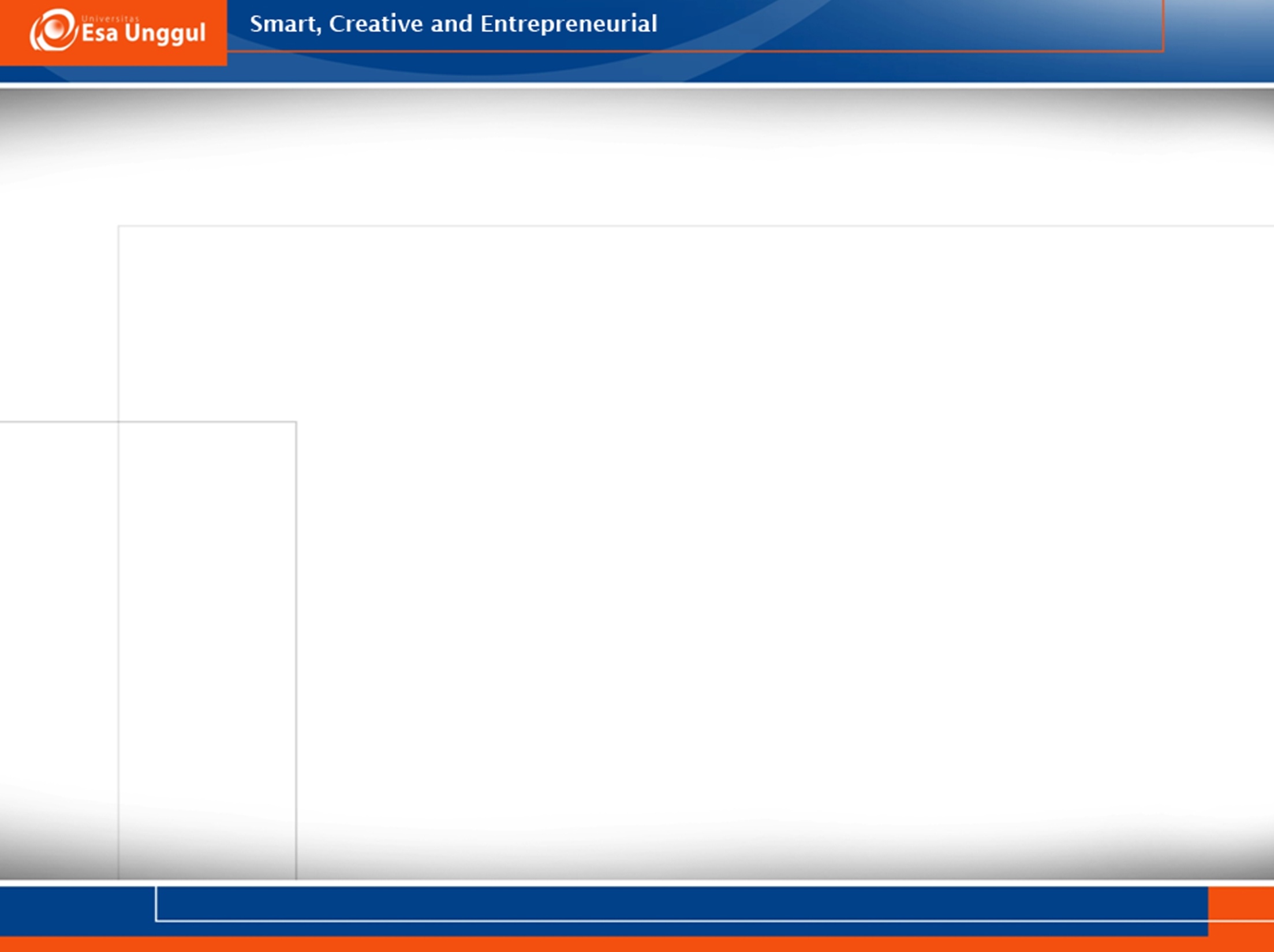 Language death
Language death occurs when a community is the last one (in the world) to use a language.
The language dies because it no longer has a community of users (including speakers) and all its functions or uses have been usurped by another language. 
An entire speech community is wiped out as a consequence of disease, of genocide, or other disaster.
https://www.youtube.com/watch?v=wq2sOCOJOi4
https://www.youtube.com/watch?v=CxRBqgvcSBY
https://www.youtube.com/watch?v=HKjCrQroKjg
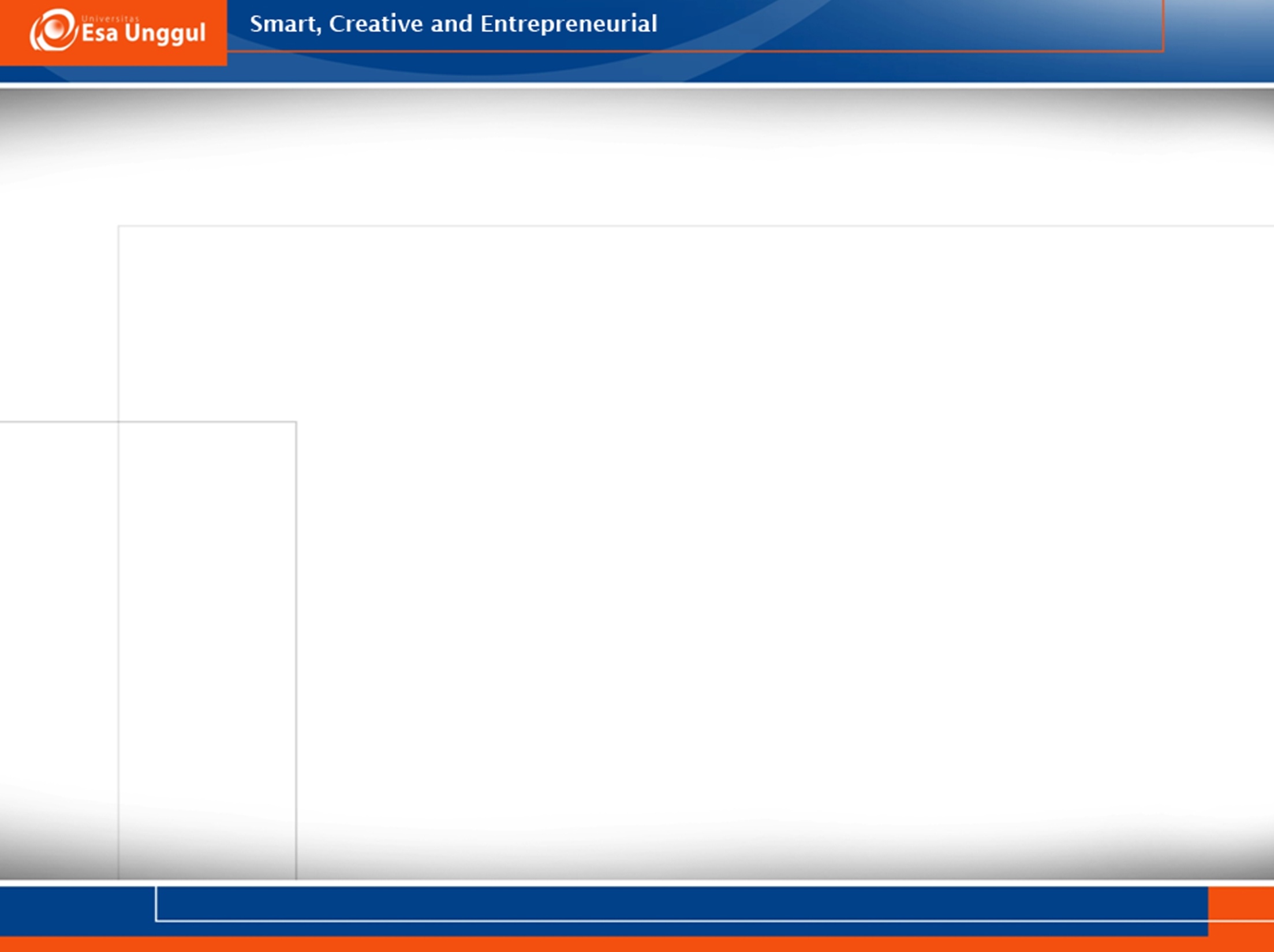 Language death
What does the world lose when a language dies?
https://www.youtube.com/watch?v=9lNjnE_-Log
https://www.youtube.com/watch?v=O89PkSNTtbg
https://www.youtube.com/watch?v=7FPvYK1RtuI
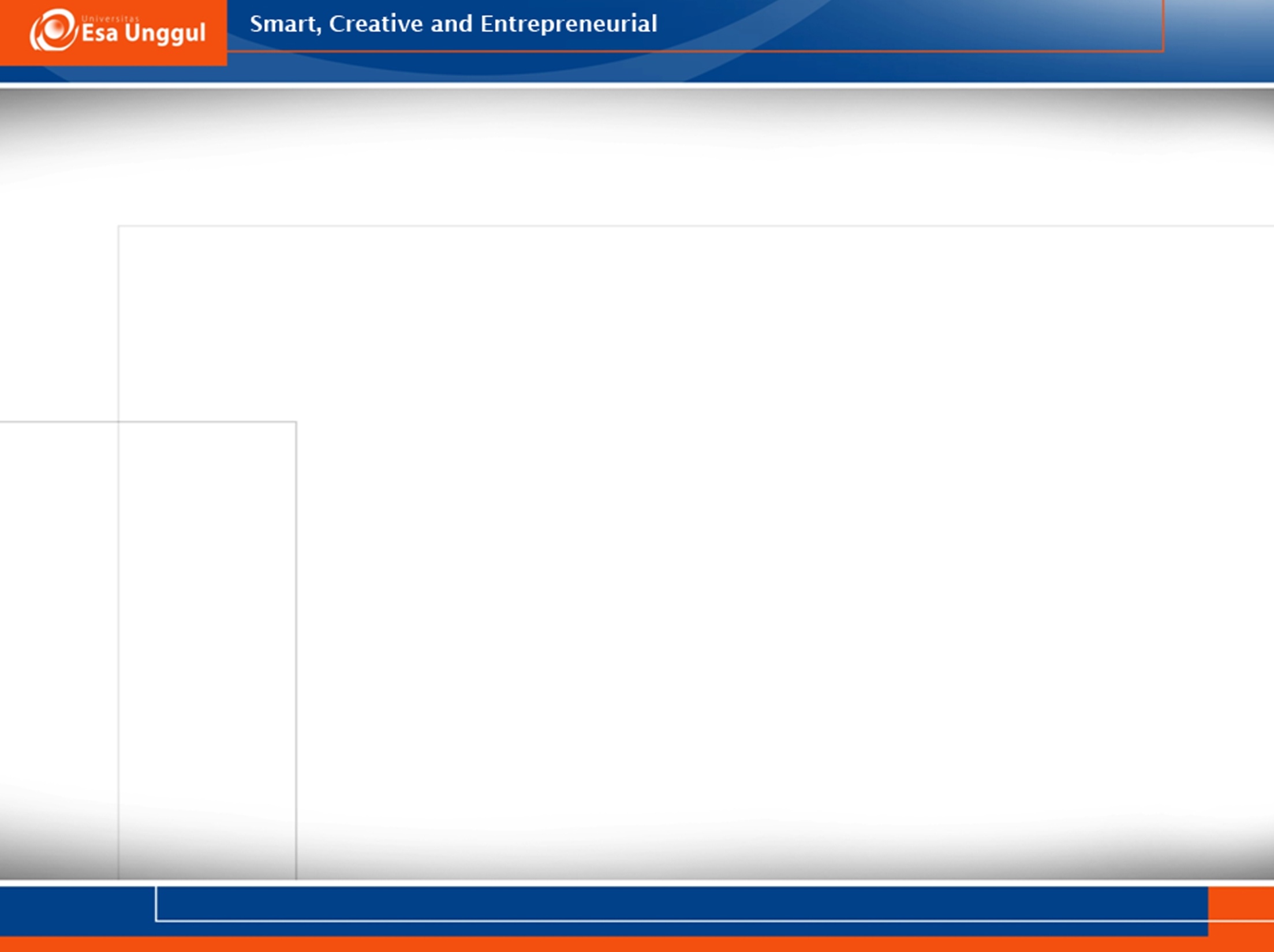 Causes of language shift: Economic factors
Mostly economic factors are related to modernisation, industrialisation, and urbanisation.
Invasion
Seeking of refuge
Immigration of workers
Trade
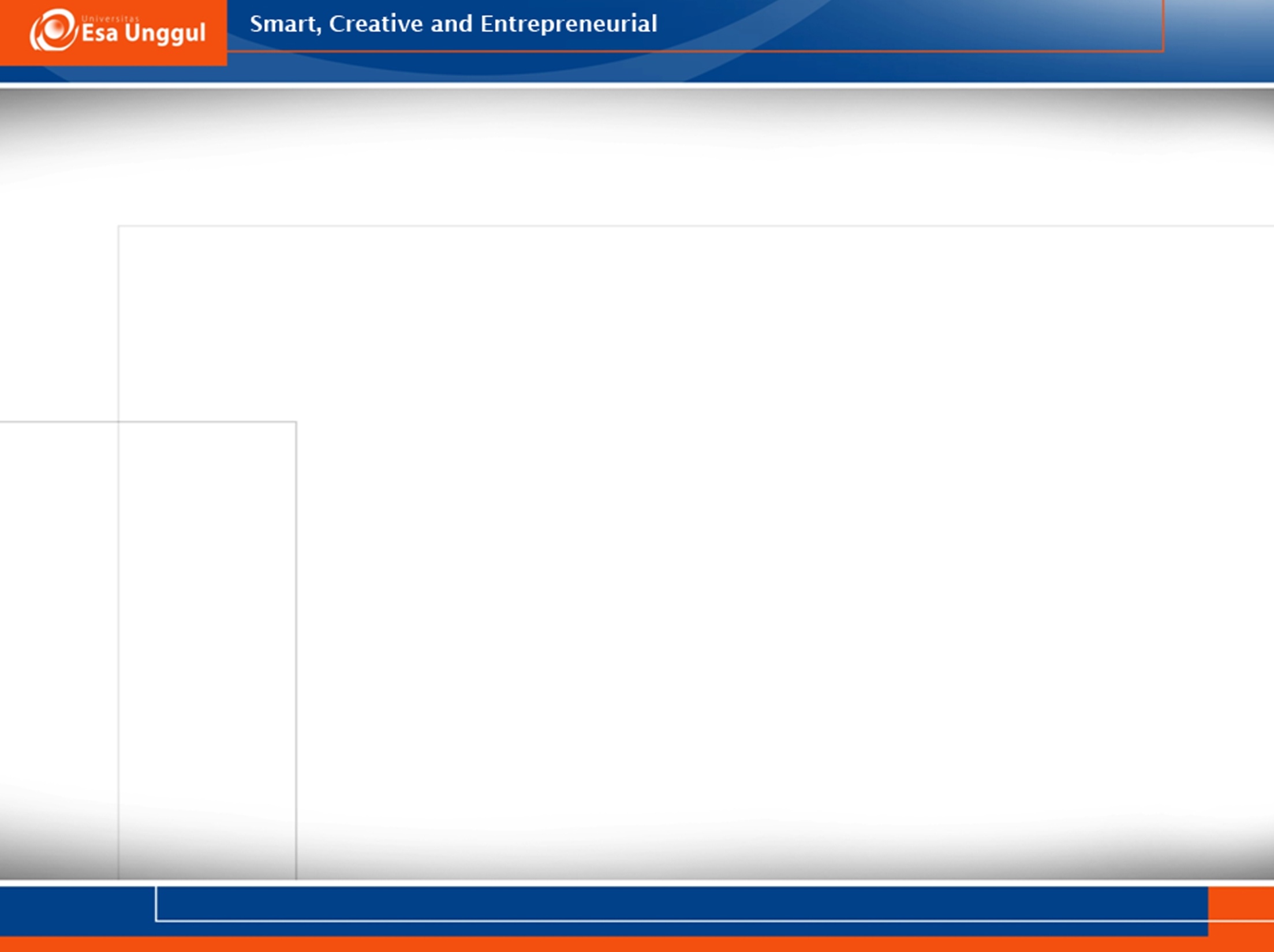 Causes of language shift: Demographic factor
The size of a community.
Marriage restricted to within the group.
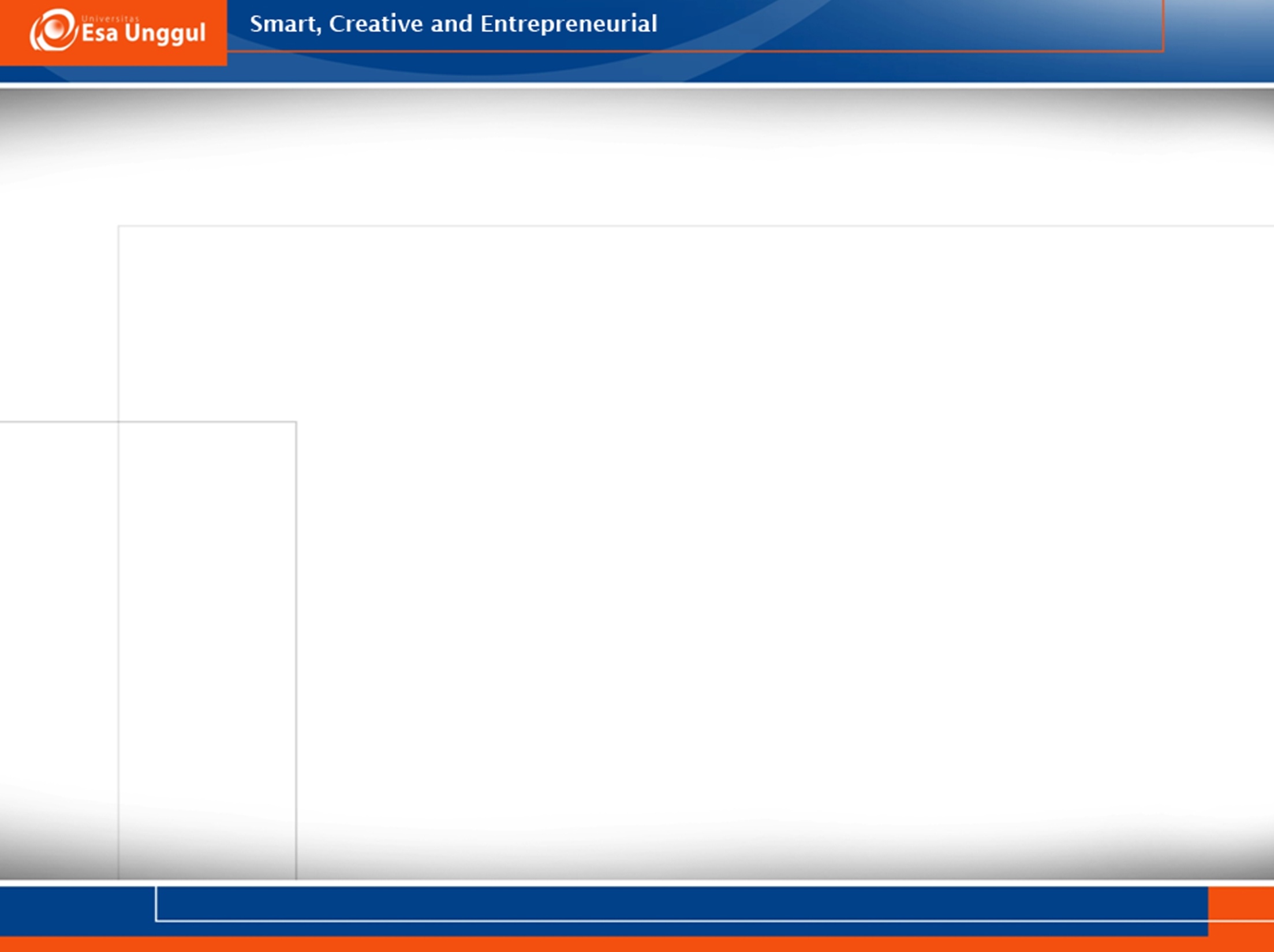 Causes of language shift: Institutional support
The use in 
Education
Religion
Media
Administration
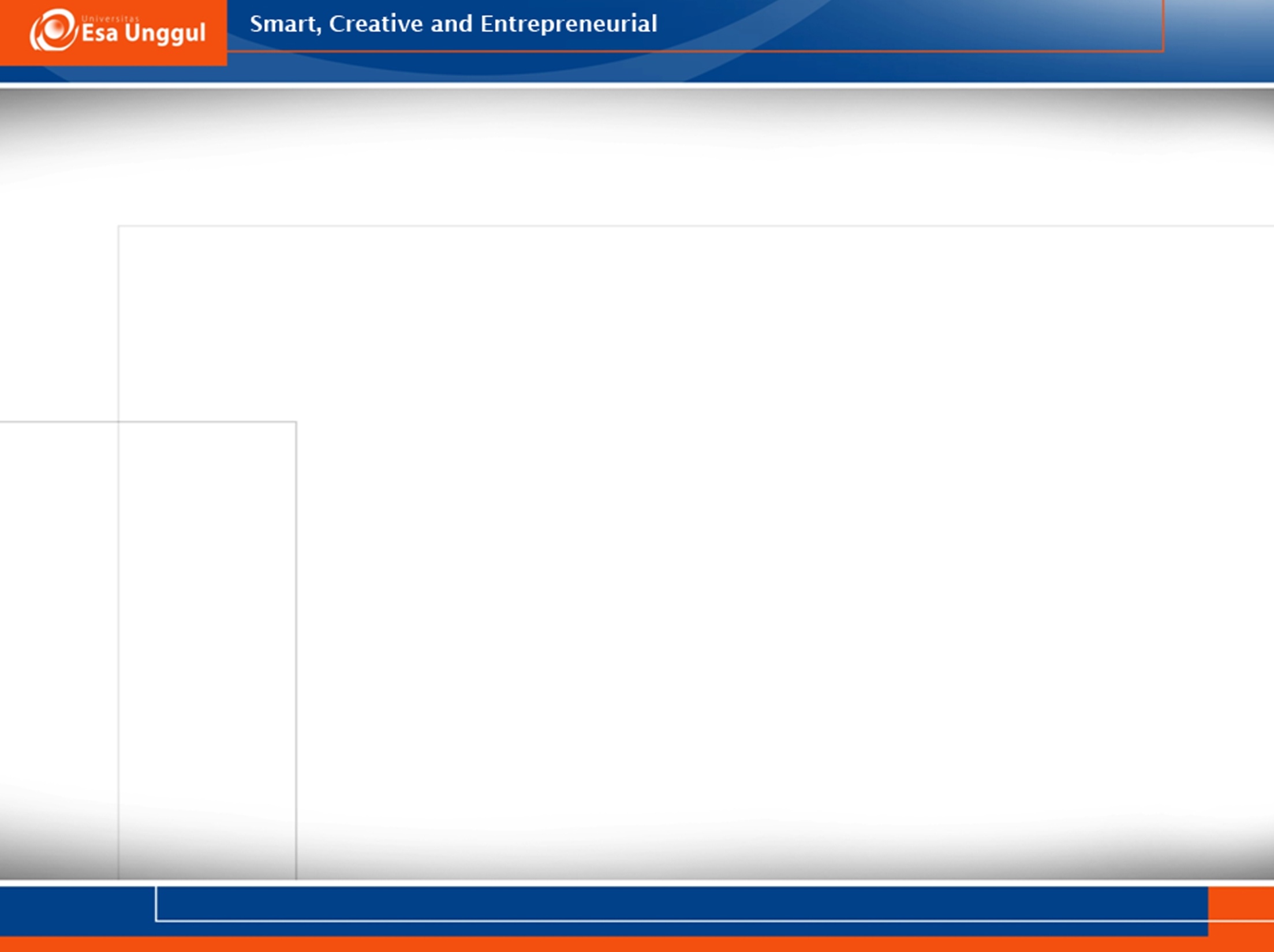 Causes of language shift: Status
A group’s self-esteem and the status of their language.
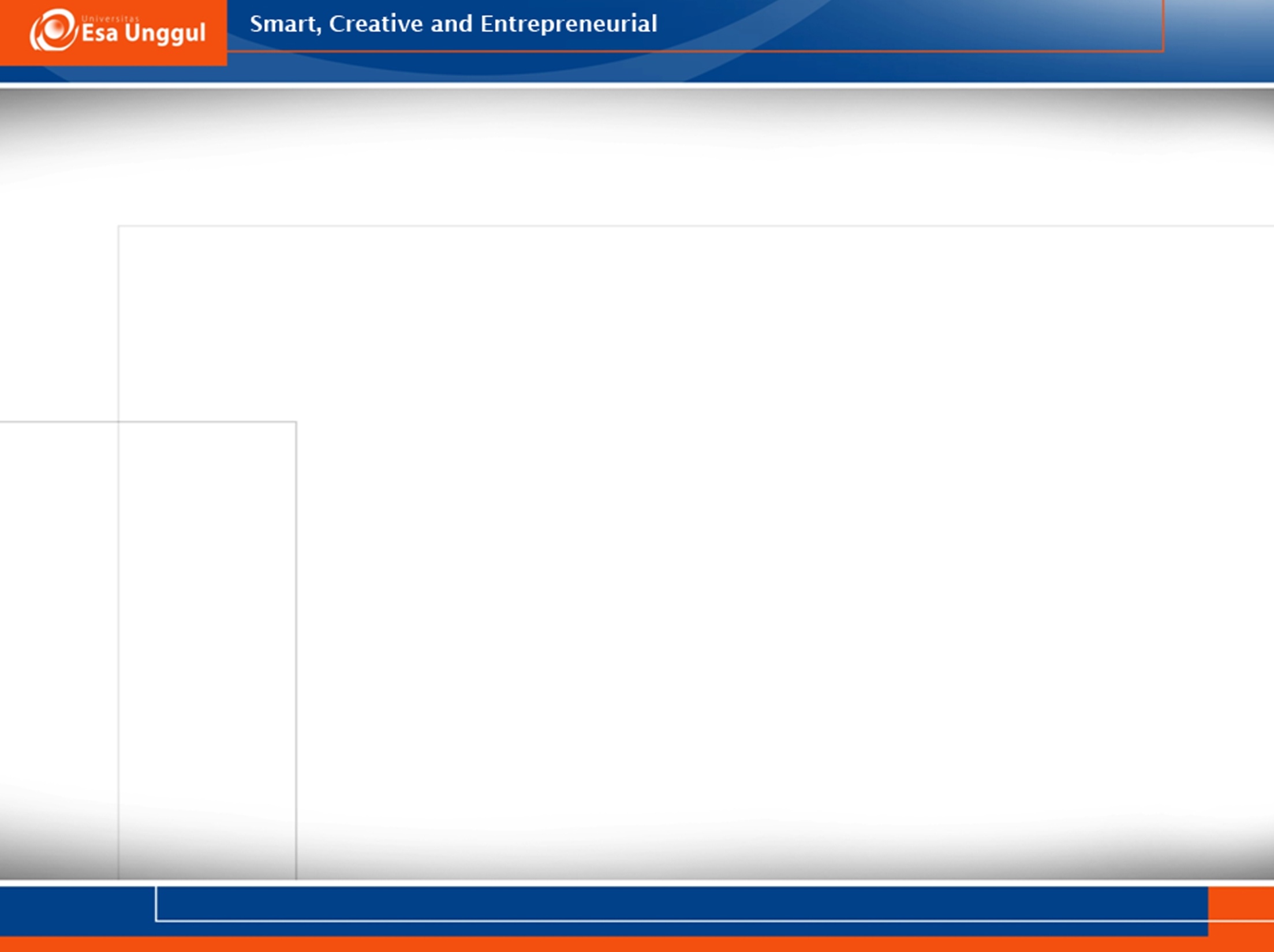 Language maintenance efforts in the family and neighborhood domains
Intergenerational transfer: The language practices of parents, grandparents, and other relatives in child rearing.
The presence of community based childcare, playgroups, and playgrounds will give (young) children the opportunity to use or at least hear the minority language outside a home environment.
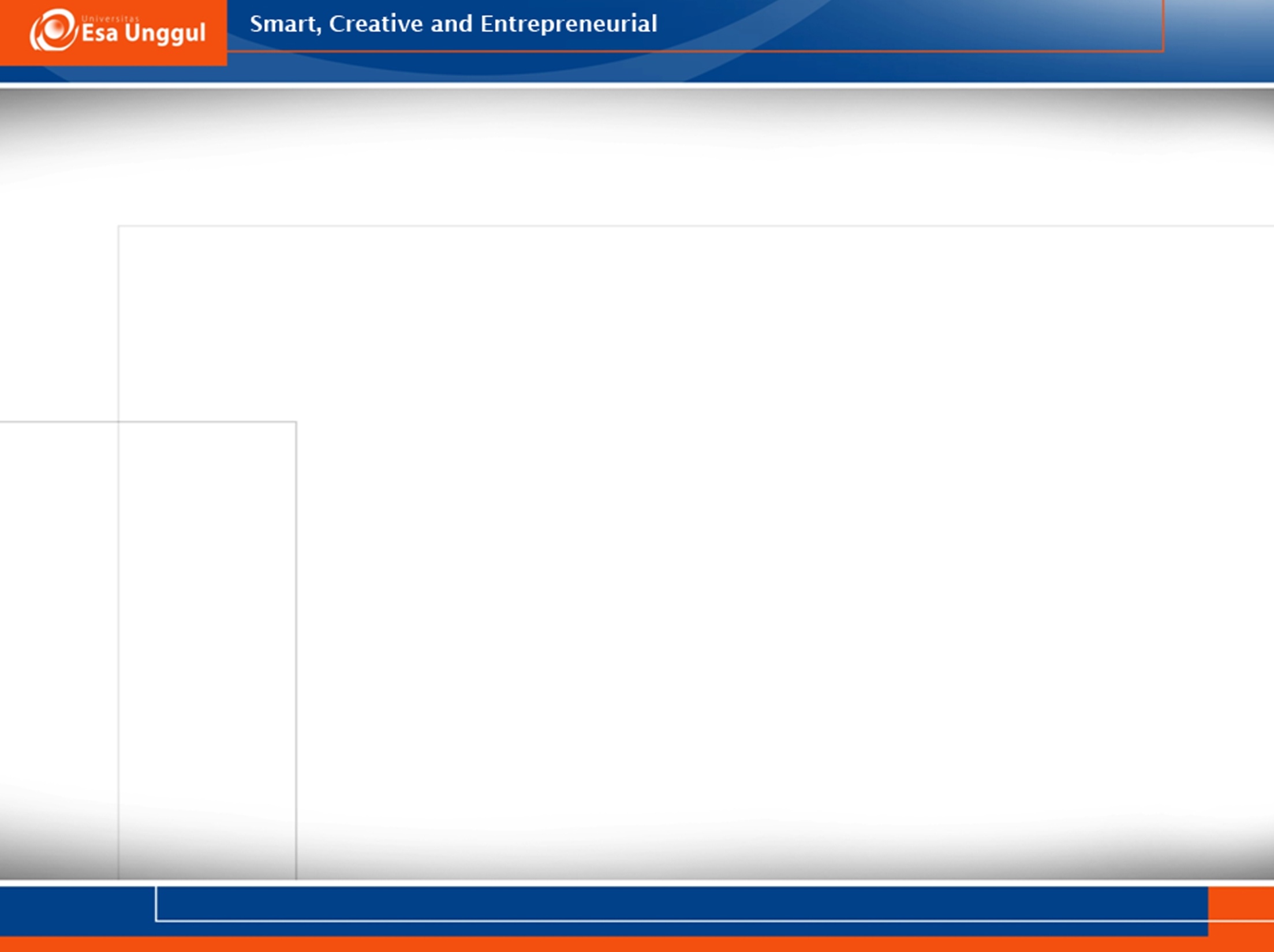 Language maintenance efforts in the family and neighborhood domains
The presence of shops, small businesses, and markets operated by members of the ethnolinguistic minority who (can) use the minority language with their customers act as a reinforcement for language maintenance in the home.
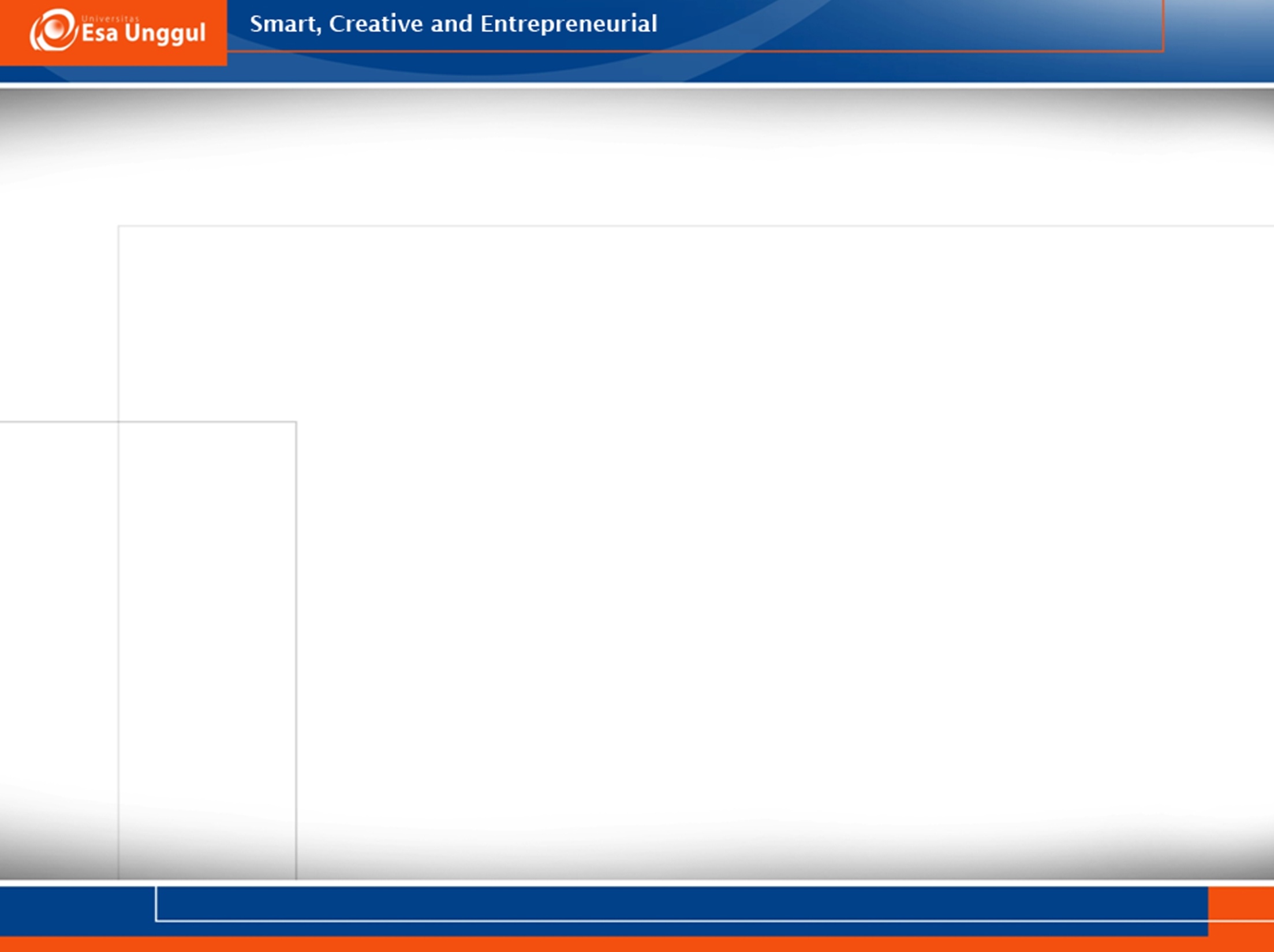 Language maintenance in the educational domain
Language teaching. 
Government’s policy.
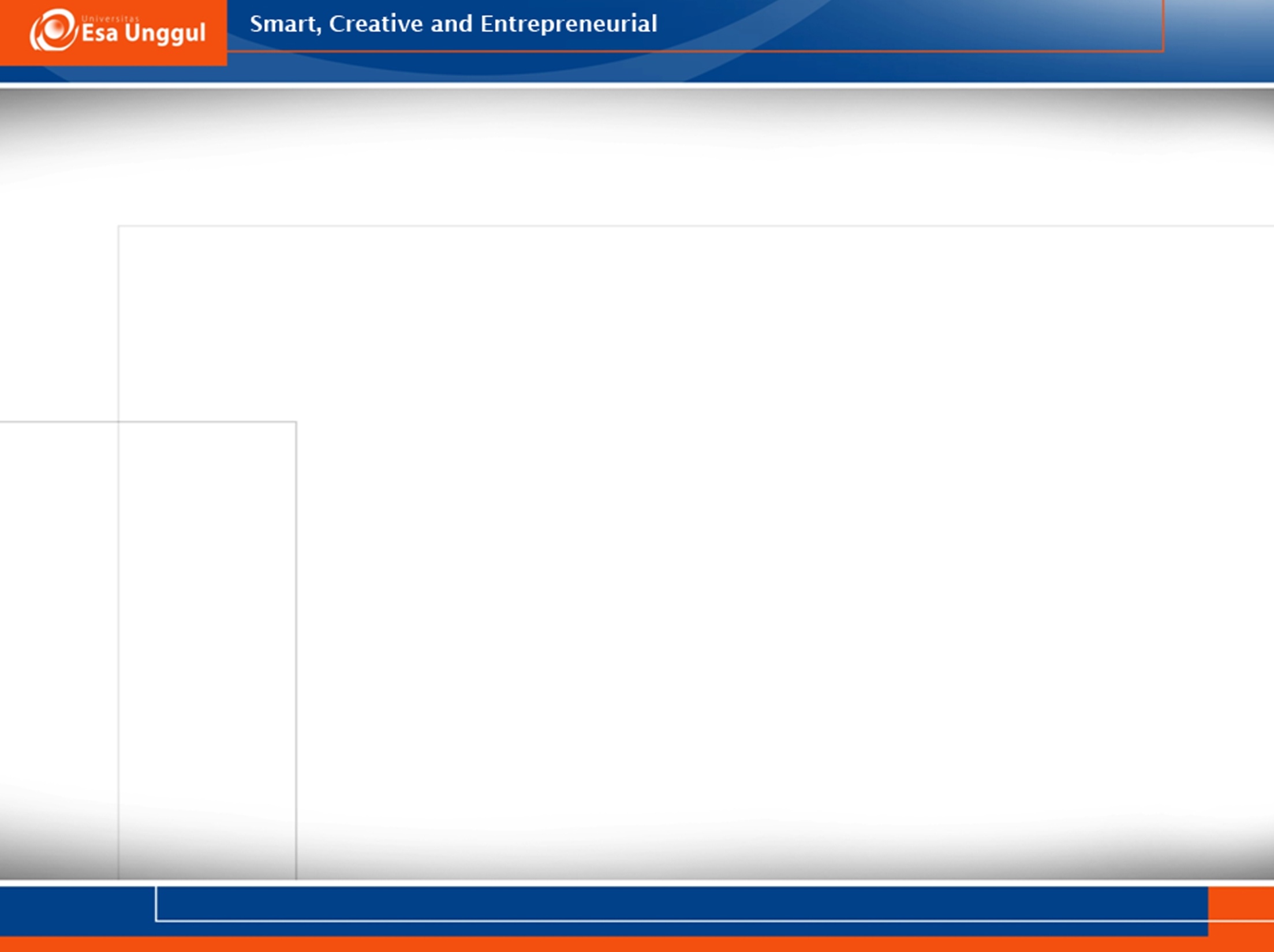 Language maintenance
What are the efforts done to maintain the language? 
https://www.youtube.com/watch?v=9vg6Qs1zeq8